EQUIPMENT & OUTREACH
TRAILERS, TOOLKITS, AND TRAINING
[Speaker Notes: RC presenting]
AGENDA
Listos Program Updates
2023 Opportunity - Clearinghouse
2021 Review – RC’s & Past grantees
Equipment & Outreach 
Safety
Outreach mini teach
Facilitated discussion
[Speaker Notes: RC Presenting]
CFSC CLEARINGHOUSE INTRODUCTION
Thomas Shumaker
Staff Grants Specialist
Tshumaker@cafiresafecouncil.org


Has been with CFSC since 2020
Has a background in federal, state, and locally funded grants and the field of  history.
Lives in Davis, CA, with his son, Alexander (8), an aquarium, and two guinea pigs.
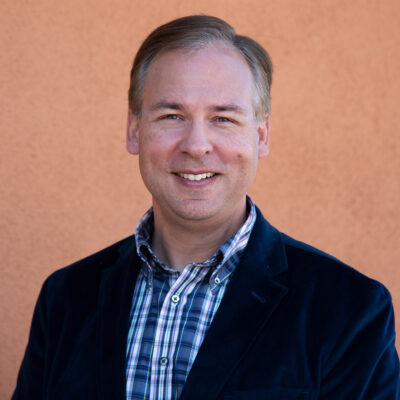 [Speaker Notes: Thomas presenting]
CFSC / LISTOS
California Fire Safe Council partners with LISTOS California to Launch "Outreach Toolkits & Trailers Program" for Wildfire Preparedness in high-risk communities across California
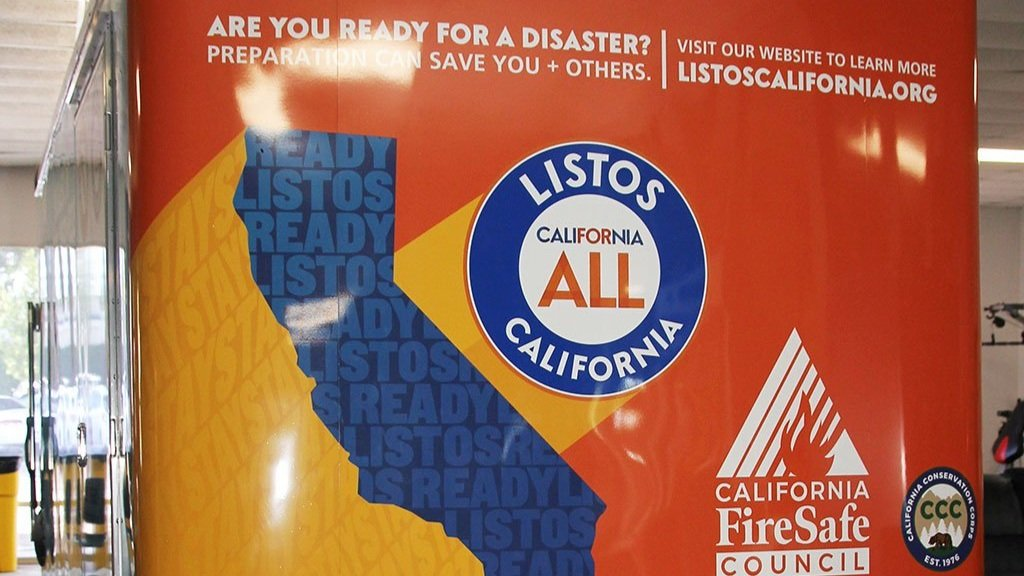 [Speaker Notes: Thomas presenting]
CFSC CLEARINGHOUSE INTRODUCTION
Has been with CFSC since 2004
Lives in Sutter Creek, CA on her flower farm with her husband, two kids, and goats


Amber Gardner
Clearinghouse Manager
agardner@cafiresafecounil.org
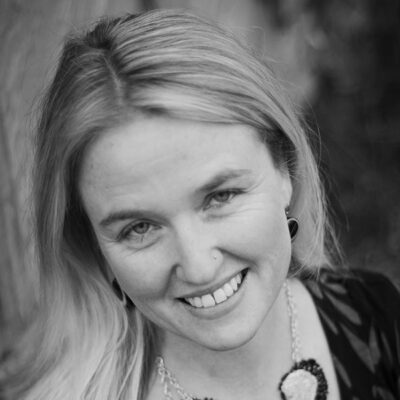 Thomas Shumaker
Staff Grants Specialist
Tshumaker@cafiresafecouncil.org


Has been with CFSC since 2020
Has a background in federal, state, and locally funded grants and the field of  history.
Lives in Davis, CA, with his son, Alexander (8), an aquarium, and two guinea pigs.
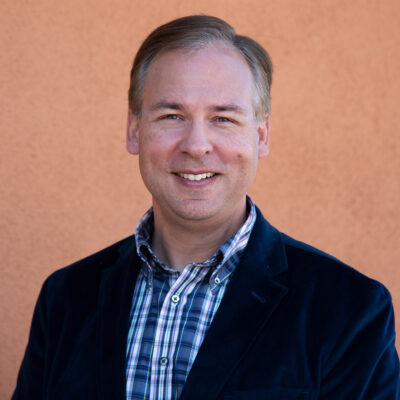 [Speaker Notes: Thomas presenting]
TRAILER AND STIPEND
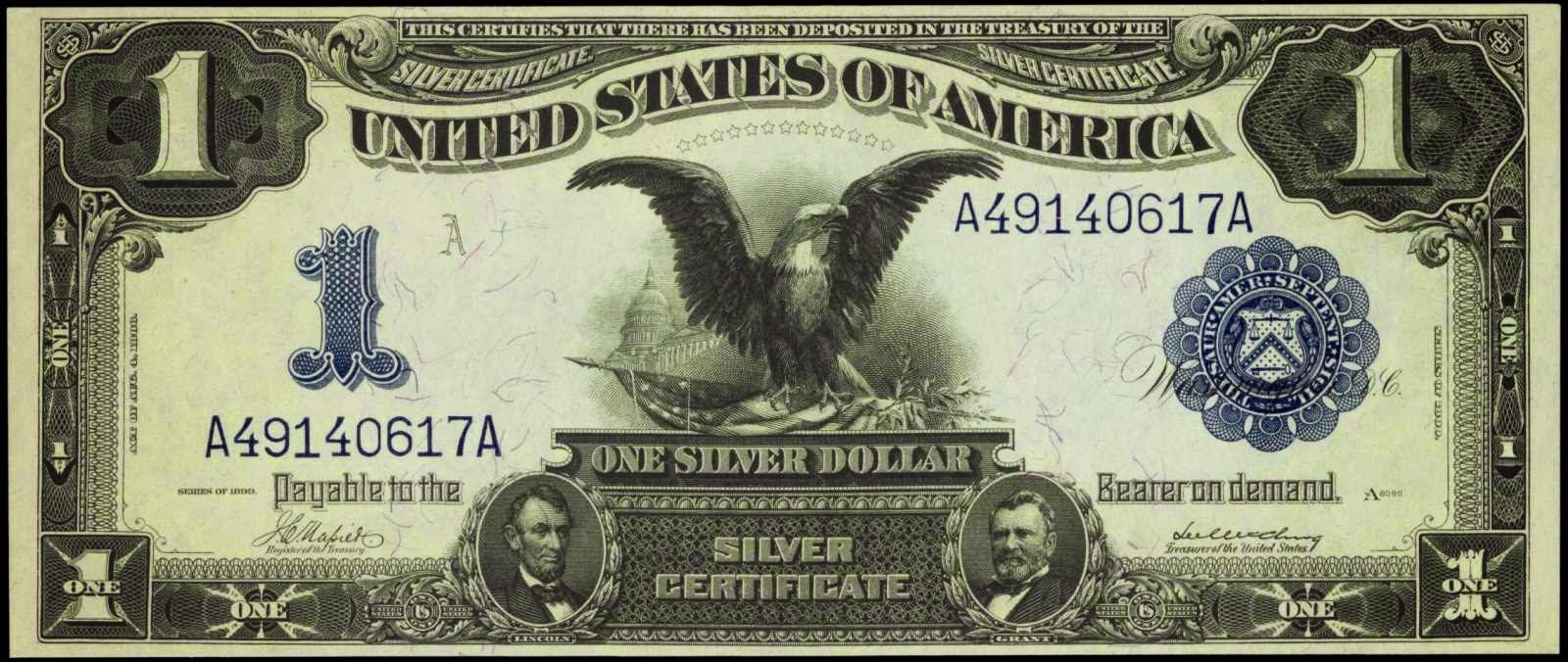 Trailers will be both cache for:
Wildfire preparedness projects in home hardening and defensible space.
Storage for outreach materials, including: 
The LISTOS California Program Materials; 
CFSC brochures on Home Hardening, Defensible Space, and other wildfire preparedness material; 
outreach supplies, such as folding table, bin for supplies, folding chairs, and signage.
[Speaker Notes: Thomas Presenting
3 trailers 5 k stipend]
TOOLKIT AND STIPEND
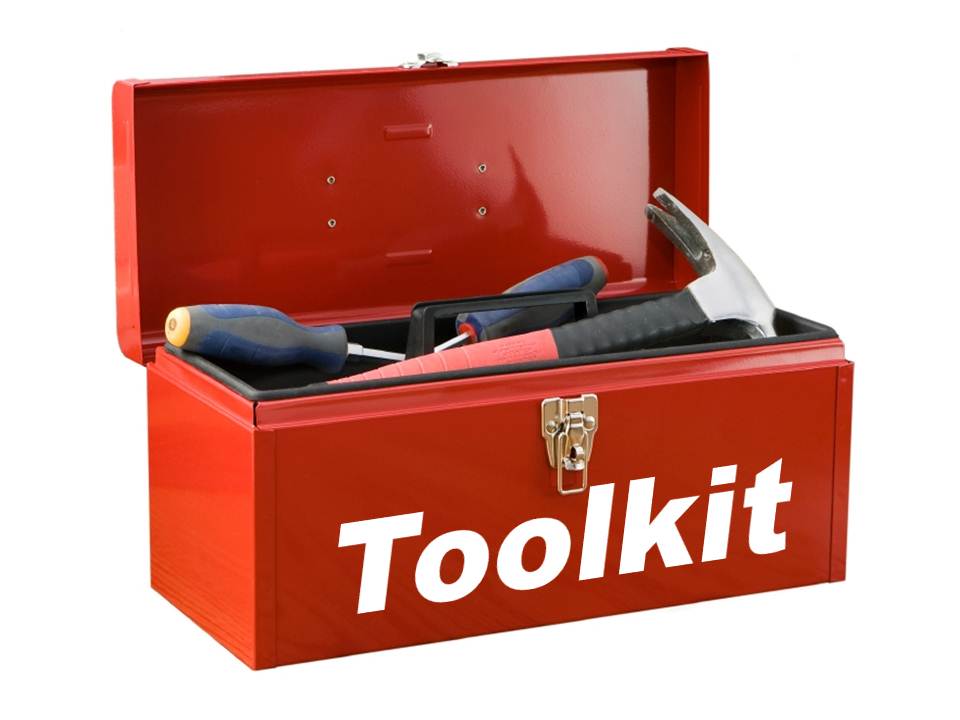 Subgrantees will be provided with outreach kits that: 
Implement outreach and education
Help with training activities for wildfire disaster preparedness, response, recovery, and mitigation. 
LISTOS California Program Materials 
Training by CFSC on how to implement their preparedness efforts
Listos Disaster Readiness Brochures available for order on our website in 5 languages
[Speaker Notes: Thomas Presenting 
6 outreach kits 3 k stipend]
CFSC / LISTOSCAL OES/LISTOS RESOURCES LISTOS California has free materials in many languages that you can use and share to promote disaster preparedness in your home and community.
Pack a Go bag Activity with Bookmark
Disaster puzzle / Memory game 
Quick Guide to Extreme Heat
Quick guide to Power Outages
Quick Guide to Wildfire Smoke
Stay Safe after a Wildfire 
Stay Safe After a Power Outage
Summer of Safety –Stay Safe in a Wildfire
Summer of Safety- Stay safe in Wildfire Smoke
5 Steps to Preparedness Coloring sheet
Personal Documents Checklist
California Wildfire Preparedness Social Media Toolkit
Disaster Recovery Resources Guide

There Are Videos Too! 
LISTOS Videos
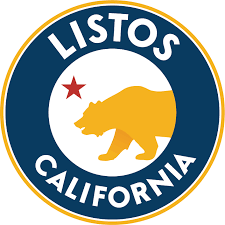 [Speaker Notes: RC’s Presenting]
LISTOS TRAILERS PROJECTS
[Speaker Notes: Guest Speaker]
HOME HARDENING & DEFENSIBLE SPACE
LISTOS Trailer Program Mendocino FSC Success Stories:  
https://www.youtube.com/watch?v=DL-VnB8IKAg
[Speaker Notes: RC present/sara assist]
VEHICLES AND EQUIPMENT SAFETY
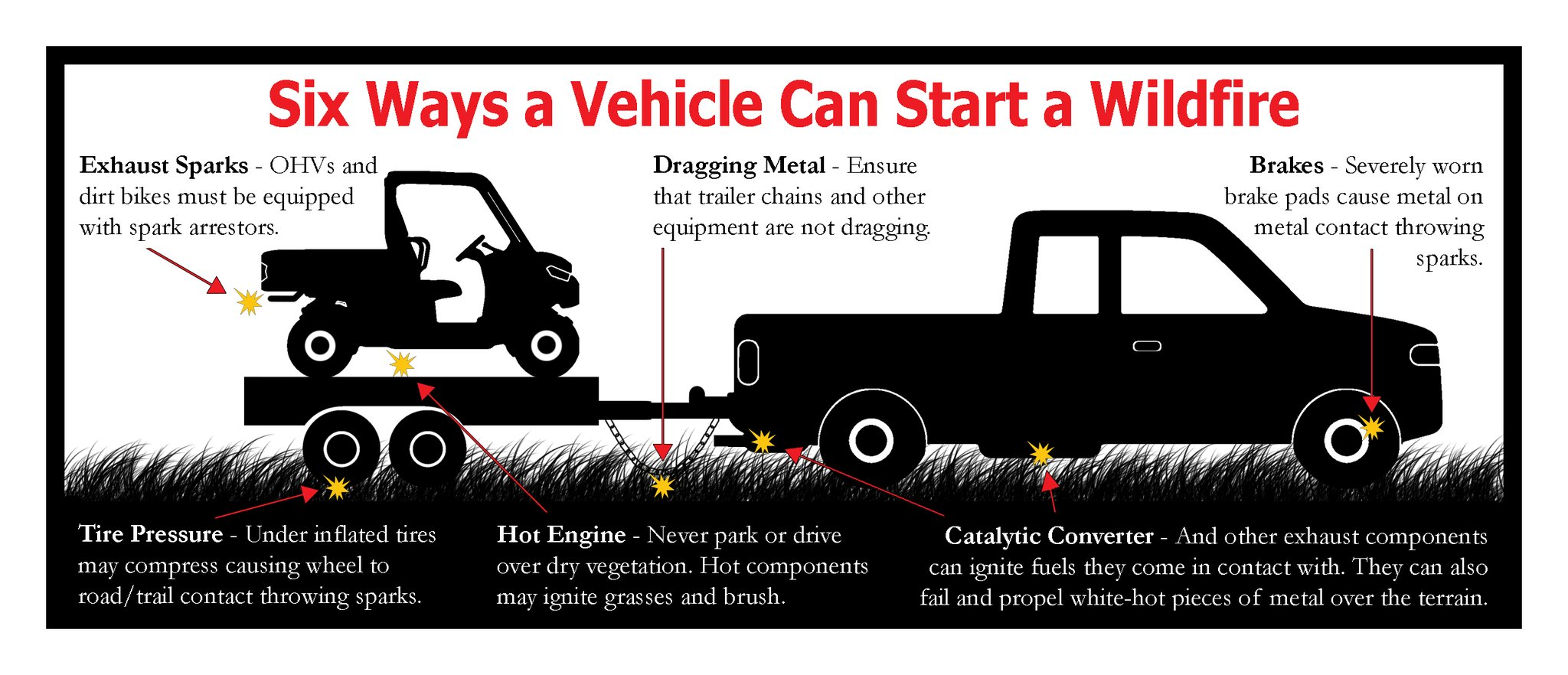 [Speaker Notes: RC Present]
OUTREACH MINI TEACH
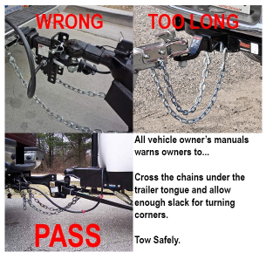 Trailer Towing Safety Tips 
July is Equipment Safety Month through CWCG
When towing any trailer utilize the following safety considerations:
Chain Covers (One less spark):  
Twist and Cross Chains:
Check Tires, Wheels, Barings, Brakes:
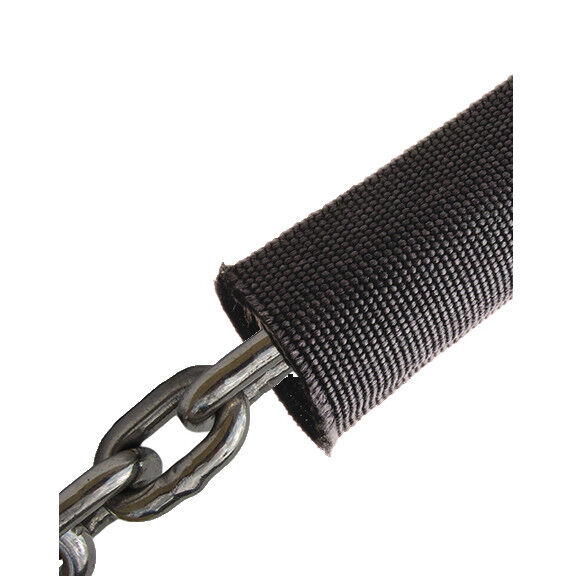 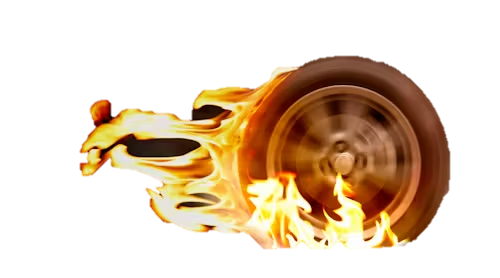 [Speaker Notes: RC Present]
EQUIPMENT & PROGRAM DISCUSSION
What do you envision to be your FSC’s  needs? 
Equipment funding?
Project management?
Equipment training?
How can CFSC assist with filling those needs?
Training, Certifications, network opportunities?
Grant writing webinar?
What are the groundbreaking project needs? 
CEQA/NEPA/EIR’s?
Manpower?
Equipment ?
[Speaker Notes: RC Present]
LISTOS! REQUIREMENTS AND EXPECTATIONS
All subgrantees will be required to complete the following activities: 
Participate in 1 post award webinar to review subgrant project deliverables, funding stipulations, data collection/reporting requirements, and deadlines. 
Participate in 1 CFSC-hosted training webinar on how to integrate LISTOS California Program materials into their program and outreach efforts. 
Attend quarterly subgrantee meetings for peer-to-peer learning and submit quarterly    programmatic progress reports.
LISTOS! REQUIREMENTS AND EXPECTATIONS
Host 1 conversation to identify disaster preparedness needs of their community for integration into local county emergency plans. 
Conduct a minimum of 1 outreach event during the project period. 
Create a minimum of 1 online post (via social media or website) to promote wildfire preparedness using the LISTOS California strategies/framework. 
Trailer grantees will be required to implement at least one defensible space and/or home hardening event utilizing the trailer.
LISTOS! REQUIREMENTS AND EXPECTATIONS
To ensure subgrantees meet deliverables, a CFSC grant specialist will provide technical assistance for data collection and grants management to subawardees during pre-application period, post-award webinar, and through ongoing support as needed.
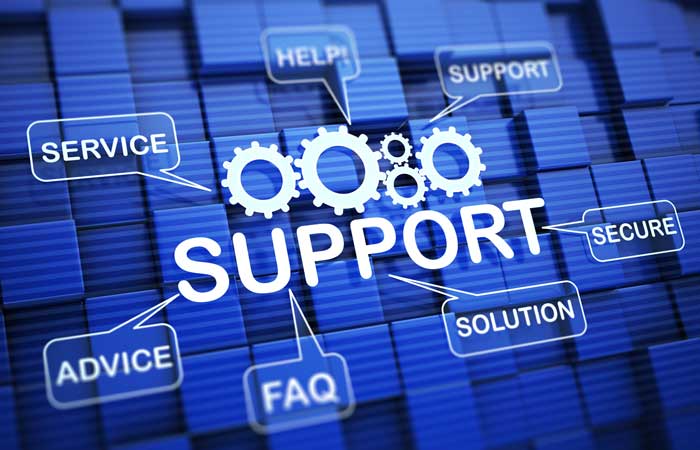 LISTOS! REQUIREMENTS AND EXPECTATIONS
Technical assistance and training for programmatic activities (including education, training, planning, and capacity building) to be provided by Regional Coordinators and Outreach & Communications staff through training webinars, quarterly subgrantee meetings, site visits (1 per grantee), and ongoing support as needed based on programmatic performance.
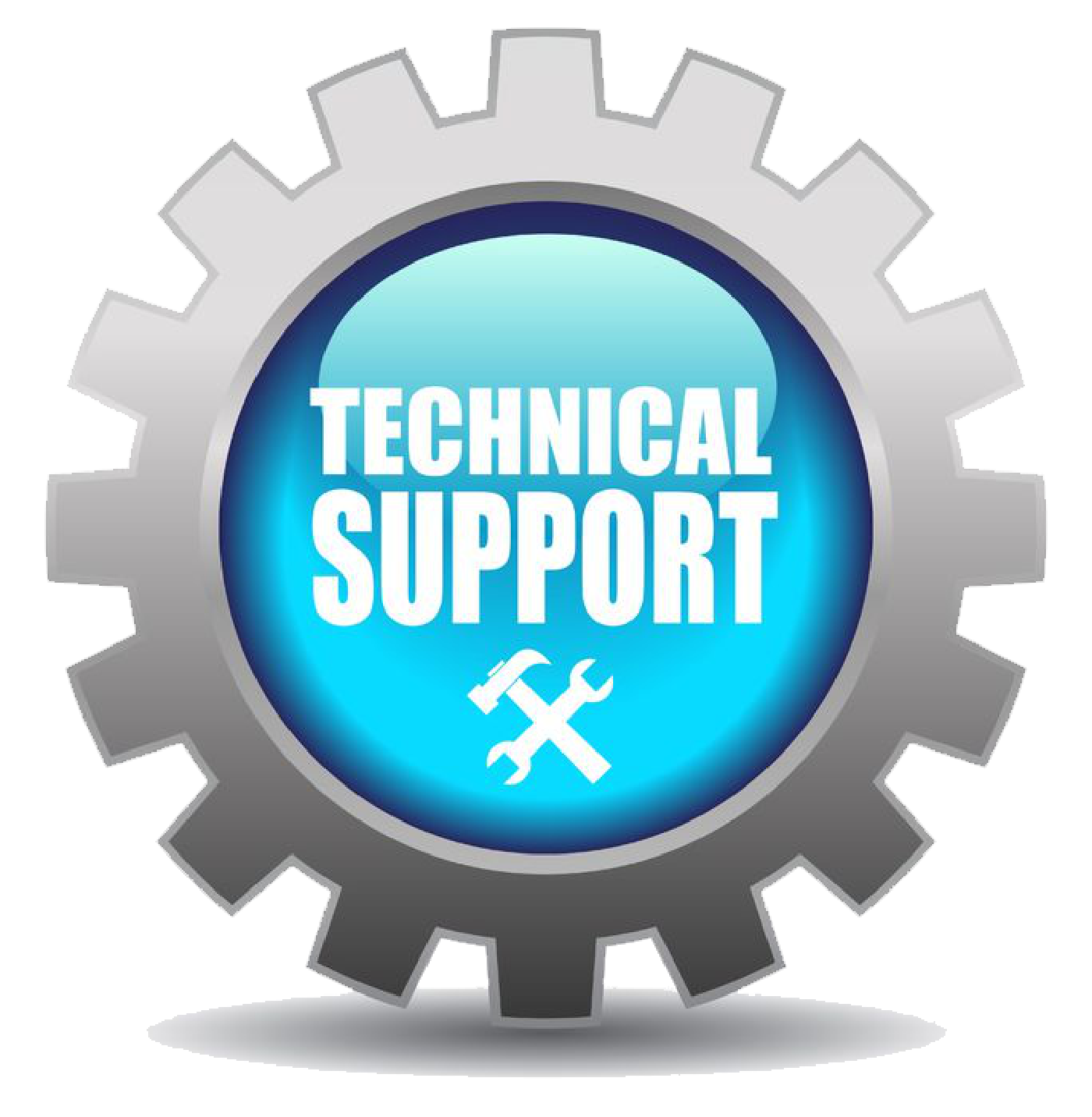 LISTOS! REQUIREMENTS AND EXPECTATIONS
Through ongoing communication and coordination of subgrantees by the CFSC regional coordinators , CFSC will work with the communities to identify existing gaps for diverse and vulnerable populations on disaster preparedness and propose solutions to strengthen local emergency plans accordingly.
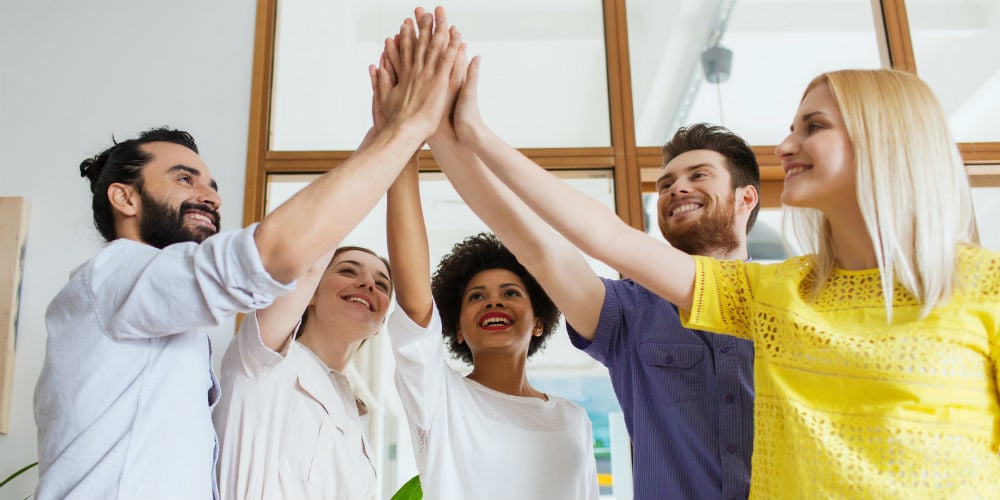 QUESTIONS? ANSWERS!
For further programmatic questions please reach out to Thomas Shumaker, LISTOS Grant Specialist 

Or our Regional Coordinators: 
Britney, Brooke, or Mike
[Speaker Notes: RC Present]